Unit 3 Sports and fitness
Section Ⅲ　Reading and Thinking(2)
WWW.PPT818.COM
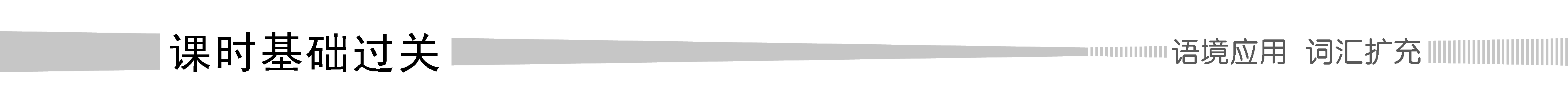 Ⅰ.单词语境记忆——根据英汉提示写出单词的适当形式
masters
1.They say that he ____________(掌握) several foreign languages.
2.She worked hard in order to win ____________(荣誉) for herself.
3.We have got 16 ____________(奖牌)，most of which were won by women.
4.Chinese ____________(运动员) have also made important contributions to the Olympic Games.
5.I feel greatly ____________(honour) to be welcomed into their society.
glory
medals
athletes
honored
strength
6.After he recovered from illness，he tried to build up his ____________(strong).
7.In my opinion，the ____________ (determine)to succeed is an important quality to have.
8.They said the ____________ were taken to a hospital nearby，and fortunately the ____________ was not serious.(injure)
determination
injured
injury
Ⅱ.短语语境填空——根据汉语提示写出适当的短语
set a good example
1.Helen has ________________(树立了好榜样)to all of us; we should learn from her.
2.It’s a pity that their marriage finally ________________(破裂).
3.Although Mike was in trouble，he didn’t ________________(失去信心).
4.Jason encouraged her，telling her not to ________________(放弃).
5.It can make us know the latest news ________________(国内外).
fell apart
lose heart
give up
at home and abroad
记单词
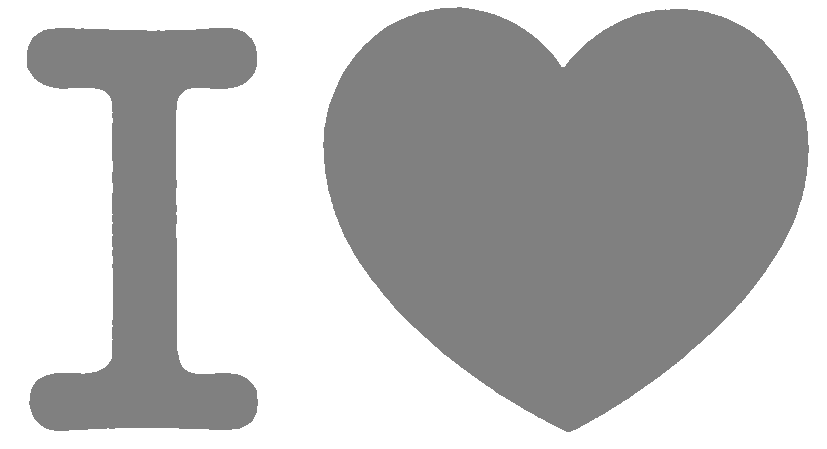 Ⅰ.语境串记多义词
1.The master of the garden is a master of language，who is said to have mastered 6 languages.
	这个花园的主人是一个语言大师，据说精通六门语言。
2.The captain of the football team joined the army and became a captain.After retirement，he became a captain of a ship.
	这个足球队的队长参军后成为一名上尉，退役后又成为一名船长。
Ⅱ.构词法助记派生词
名词后缀：-ship，-(a)tion，-th
1.champion(n.)→championship
2.determine(v.)→determination
3.strong(adj.)→strength
Ⅲ.句式语境仿写
1.The team that Lang Ping had built was falling apart.
	郎平组建的队伍正面临分崩离析。
	[仿写]　截止到上个月月末，我们已经完成了这项工作。
	We _____________________________________ by the end of last month.
2.The Boys and Girls Club which he started in Chicago has been helping young people since 1996.他(乔丹)在芝加哥所创建的“男孩女孩俱乐部”从1996年至今一直在帮助年轻人。
	[仿写]　我确信这次考试你会考得更好的，因为今年你一直都学习很努力。
	I’m sure you will do better in the test because you _____________________________ so hard this year.
had already finished the job
have been studying
句型公式
1.过去完成时(had done)表示在过去某个时间之前已经完成的动作或存在的状态。
2.现在完成进行时(have/has been doing)表示从过去开始一直持续到现在的动作或存在的状态。
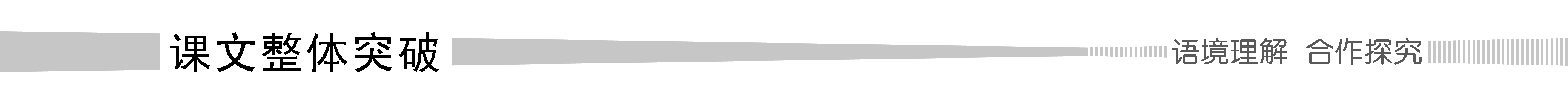 Understanding in context
Lang Ping
As a player，Lang Ping brought honour and glory to her country.As a coach，she led the China women’s volleyball team to medals at world championships and the Olympics.As a person，Lang Ping is loved by fans at home and abroad.When the Chinese team was preparing for the 2015 World Cup，her determination was tested.The team that Lang Ping had built was falling apart.One of the best players had been injured，and the team captain had to leave because of heart problems.Losing two important players was a big challenge，but Lang Ping did not lose heart.She had faced difficulties before，and she knew that her young players could win if they worked together as a team.Two weeks later，they were world champions! Then in 2016，Lang Ping led her volleyball team to Olympic gold in Brazil.
[文化视窗]
郎平上演王者归来
2013年，国际排联公布的世界排名，中国仅列第五位。伦敦奥运会未能跻身四强，令国人扼腕叹息。在女排最危难的关头，郎平再次选择了挺身而出，最终上演了王者归来。
2014年世锦赛亚军；
2015年亚锦赛冠军；
2015年女排世界杯冠军；
2016年里约奥运会冠军！
1.honour/honor n.[U]荣誉；尊敬；[sing.]荣幸；光荣；[C]头衔；荣誉称号 vt.尊重；向……表示敬意；给予……荣誉
[合作探究]　体会honour的用法和意义
①It is a great honour for me to be invited to your wedding.
→It is my great honour to be invited to your wedding.
→I’m very honoured to be invited to your wedding.
承蒙邀请参加你们的婚礼，深感____________。
②The local government built a monument in honour of the dead soldiers.
→The local government built a monument to honour the dead soldiers.
当地政府为____________阵亡将士建立了一座纪念碑。
荣幸
纪念
[自主发现]
③It is one’s/an honor to do...＝__________________做某事感到荣幸
④________________  向某人表示敬意；为纪念某人
be honoured to do sth
in honour of sb
[巩固内化]　翻译句子
能在这里和大家分享如何学好英语，我感到非常荣幸。
①_____________________________________________________________________
②_____________________________________________________________________
[思考]　[英]our/[美]or拼写不同的单词还有哪些？
①____________________________________________________________________
②____________________________________________________________________
It is my/an honor to be here to share with you how to learn English well.
I’m honoured to be here to share with you how to learn English well.
colour/color
neighbour/neighbor
2.fall apart破裂；破碎；崩溃
①I think this old chair is falling apart.我觉得这把旧椅子要散架了。
[短语记牢]　记牢下列短语
fall behind　落在(……)后面；跟不上
fall down  跌倒；倒塌；不尽人意
fall in love with  坠入爱河；爱上
fall off  (从……)掉下；跌落；(数量或质量)下降
fall over  被……绊倒；倒下
②They were afraid of falling behind in the relay race.他们唯恐在接力比赛中落后。
③To be successful，the first thing to do is to fall in love with your work.
成功的第一要素就是热爱你的工作。
[巩固内化]　介副词填空
①Attendance at my lectures has fallen ____________ considerably.
②You must watch your step so as not to fall ____________.
③This old car is about to fall ____________.You’d better sell it.
off
down
apart
Understanding in context
Michael Jordan
When Michael Jordan’s feet left the ground，time seemed to stand still.The player who became known as “Air Jordan” changed basketball with his graceful moves and jumps.Jordan’s skills were impressive，but the mental strength that he showed made him unique.In the final seconds of a game，Jordan always seemed to find a way to win.Jordan says that the secret to his success is learning from his failures.“I can accept failure; everyone fails at something.But I can’t accept not trying.” Losing games taught him to practise harder and never give up.In life，Jordan has learnt to share his success with others.The Boys and Girls Club which he started in Chicago has been helping young people since 1996.
[文化视窗]
不经历风雨怎么能见彩虹？
大家都知道篮球之神乔丹六夺NBA总冠军，但是他在1984年进入联盟后，第七次季后赛之旅才获得总冠军，除了处子秀输给雄鹿之外，连续两次被凯尔特人在首轮横扫，连续三年输给活塞，这就是乔丹封神之前的惨淡经历。
3.strength n.[U]力量；体力；[C]优点；长处；强项
[合作探究]　写出下列句中strength的含义
①Happiness and success often come to those who are good at recognizing their own strengths.____________
②Maths is my strength，while I don’t do well in English.____________
③I don’t have the strength to lift the box.____________
[词块积累]
build up one’s strength/body强身健体
strengths and weaknesses优点和缺点
优点；长处
强项
力量
4.give up放弃；投降
①I gave up hope of finding my ring again.我放弃了再次找到戒指的希望。 
[短语记牢]　记牢下列短语
give back　 (归)还；使返回；恢复
give in  屈服；让步；交上(考卷等)
give off  发出(气味、光、热等)
give(...)away  送掉；赠送；分发(奖品等)；泄露；出卖
②We will carry on fighting to the end and never give in.
我们将战斗到底，决不屈服。
③If you give away the secret，you’ll have to answer for it.
如果你把秘密泄露出去，你就得承担责任。
[巩固内化]　介副词填空
①It is difficult to give ____________ smoking.
②His accent gives him ____________ as a southerner.
③In a few minutes he returned with my bag and gave it ____________ to me.
up
away
back
5.The Boys and Girls Club which he started in Chicago has been helping young people since 1996.
他(乔丹)在芝加哥所创建的“男孩女孩俱乐部”从1996年至今一直在帮助年轻人。
【句式解读】　句中“has been helping”为现在完成进行时。其构成为：have/has＋been＋现在分词。
【用法总结】
(1)表示过去开始的动作一直延续到现在并仍在继续之中。它常和how long，for＋时间段，since＋时间点结构及all the time，this week，all day/night，all the morning等连用。
①I haven’t been sleeping well since I returned home.
回到家以来我一直睡得不好。
(2)表示过去开始的动作刚结束并在某种情况下与现在有关联。
②—Sorry，I’m late.Have you been waiting long?
——对不起，我迟到了。你等了很久了吗？
—Yes.I’ve been waiting for an hour.——是的，我等了一个小时了。
(3)表示现在以前这段时期反复发生的动作(强调次数多，动作不一定持续)。
③He has been cycling to work for the last three weeks.
三周以来，他一直骑自行车上班。
[巩固内化]　补全句子
①Jack ________________ Jane every night for the last week.
最近一周杰克天天晚上给简打电话。
②His eyes are red.He ________________ too hard recently.
他眼睛红了，准是最近工作太辛苦了。
[思考]　现在完成时和现在完成进行时有什么区别？
________________________________________________________________________
________________________________________________________________________
has been phoning
has been working
现在完成时表示到现在为止动作已经完成，强调结果；而现在完成进行时强调动作本身的持续性，不管动作是否完成。
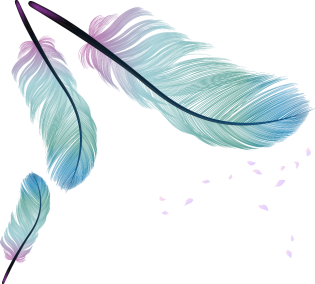